Коррекция нарушений слоговой структуры речиЗанятие №2
Подготовила: Салиндер Ксения Сергеевна
учитель-логопед МБДОУ д/с «Оленёнок»



п. Тазовский
Для того чтобы помочь ребенку запомнить гласные звуки и научиться их различать рассмотрите, какое положение занимают губы при произнесении гласных звуков. 
Пропойте звуки: Аааа, Оооо, Уууу, Ииии
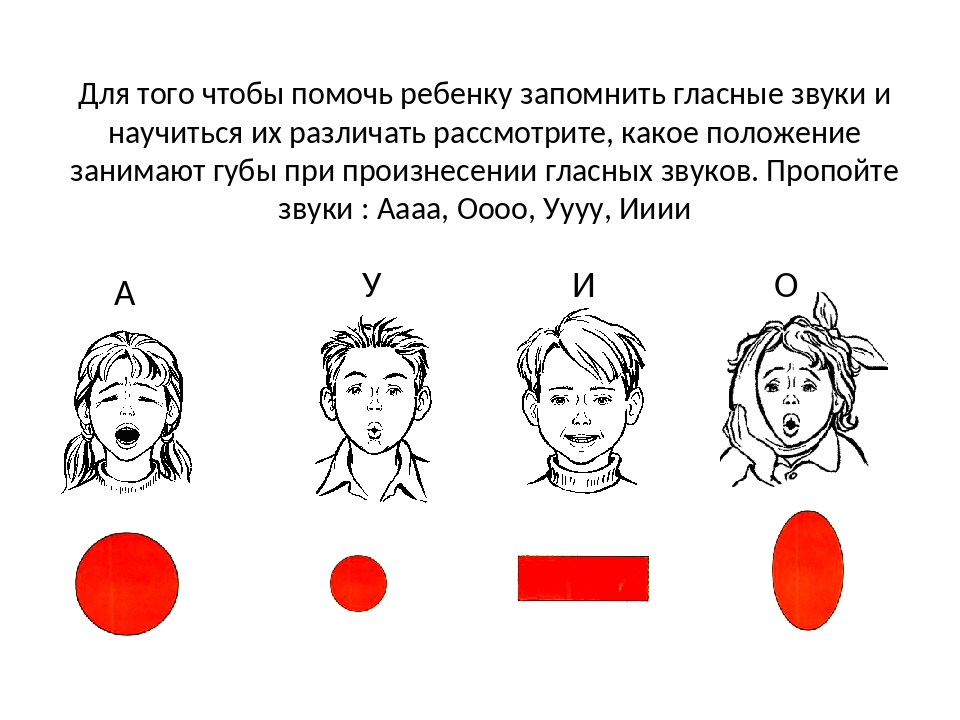 Упражнение «Повтори за мной»
Ход игры: Ребенок повторяет пары, тройки и большее количество звуков от более контрастных к менее контрастным.
Инструкция: Повтори  за мной:
А – И                  А – И – О                 У – А – И – О 
А – У                  У – А – И                 Э – У – А – И 
И – О                  И – О – Ы                А – И – О – Ы 
Ы – А                  Э – У – А                И – Э – У – А                 
У – Э                   А – Ы – О               О – И – Ы – Э 
А – О                   И – Ы – Э               У – А – Ы – О 
О – У                   О – У – А
Упражнение «Научи брата/сестру»
Ход игры: Ребенок должен узнать гласный звук по беззвучной артикуляции.
Инструкция: А теперь научи брата/сестру правильно произносить гласные звуки. Для этого надо вспомнить: какой звук обозначает каждая картинка и произнести его.
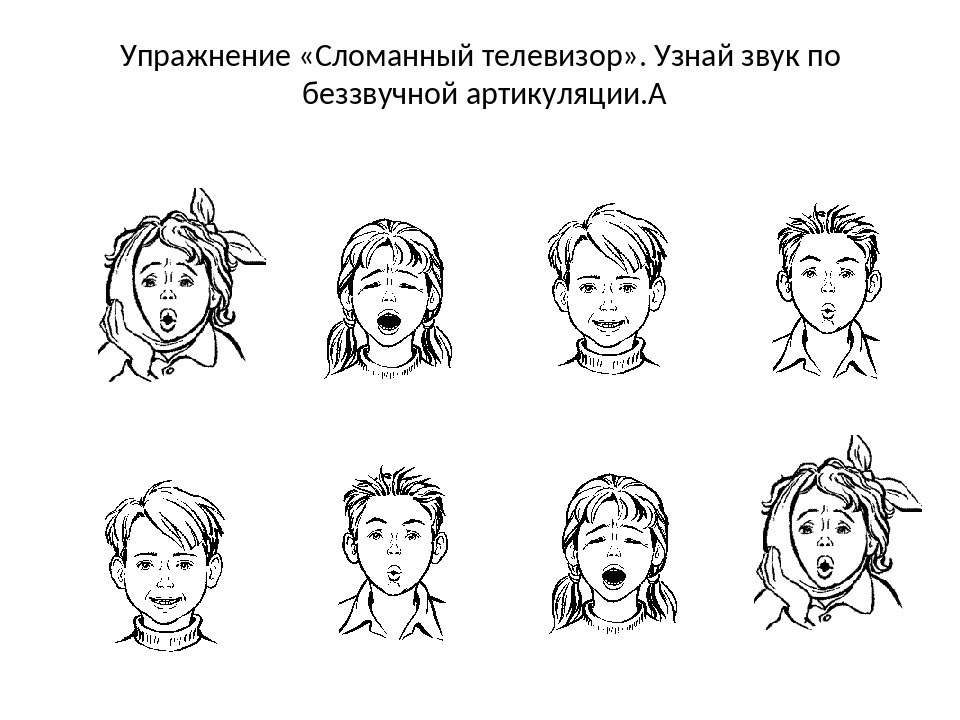 Упражнение «Спой песенку гласных звуков»
Инструкция: Давай с тобой споем песенку из гласных звуков:
Упражнение «Поймай шпиона»
Ход игры: Назовите картинки, выделяя первый звук, попросите ребенка показать картинку, в названии которой нет звука [а]. (Слова: астра, туфли, аист, арфа)
Инструкция: Покажи картинку, в названии которой нет звука [а].
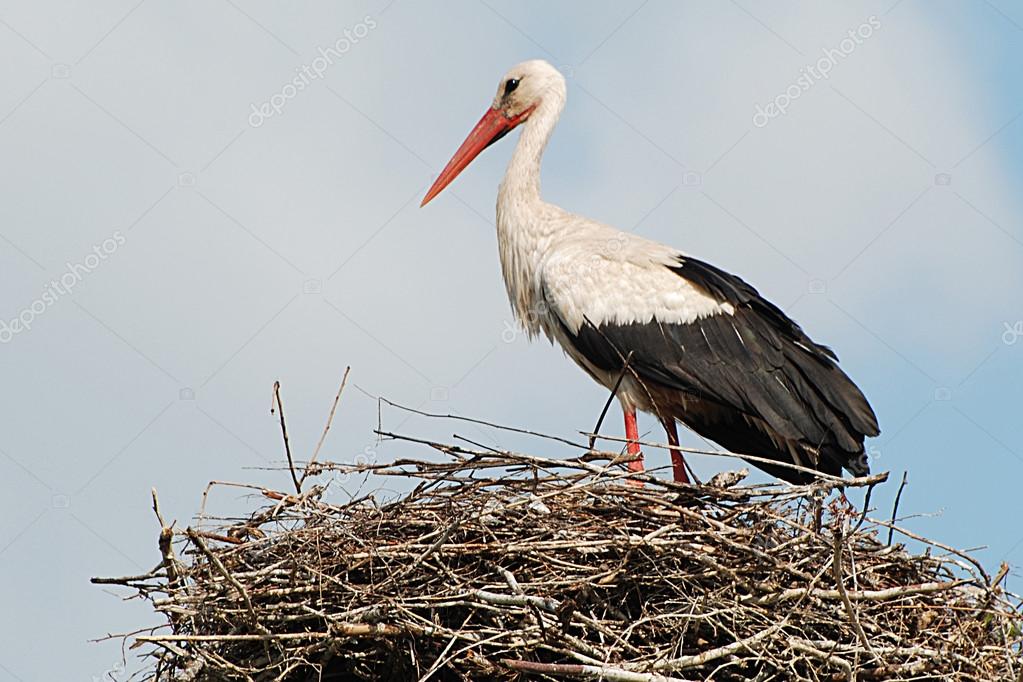 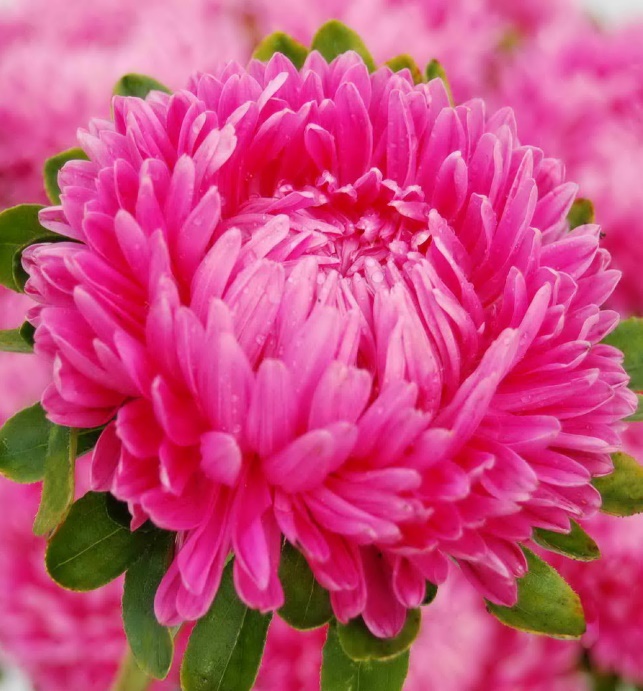 А
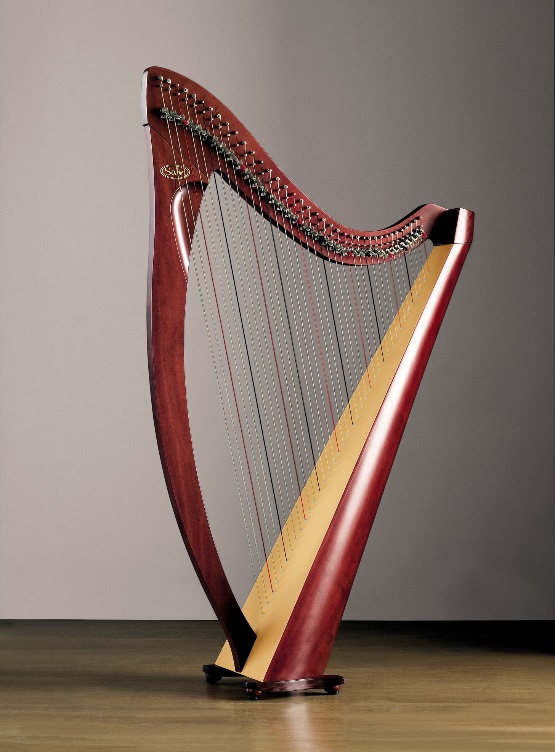 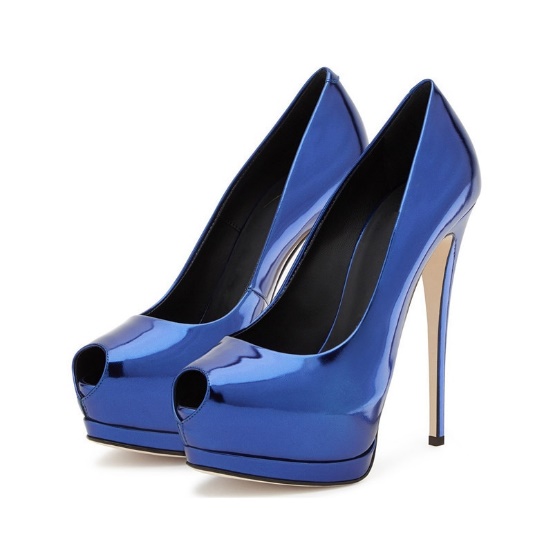 Упражнение «Потерялся»
Ход игры: Назовите картинки, выделяя гласный звук, попросите ребенка показать картинку, в названии которой есть звук [у]. (Слова: утка, мак, лист, кит)
Инструкция: Покажи картинку, в названии которой есть звук [у].
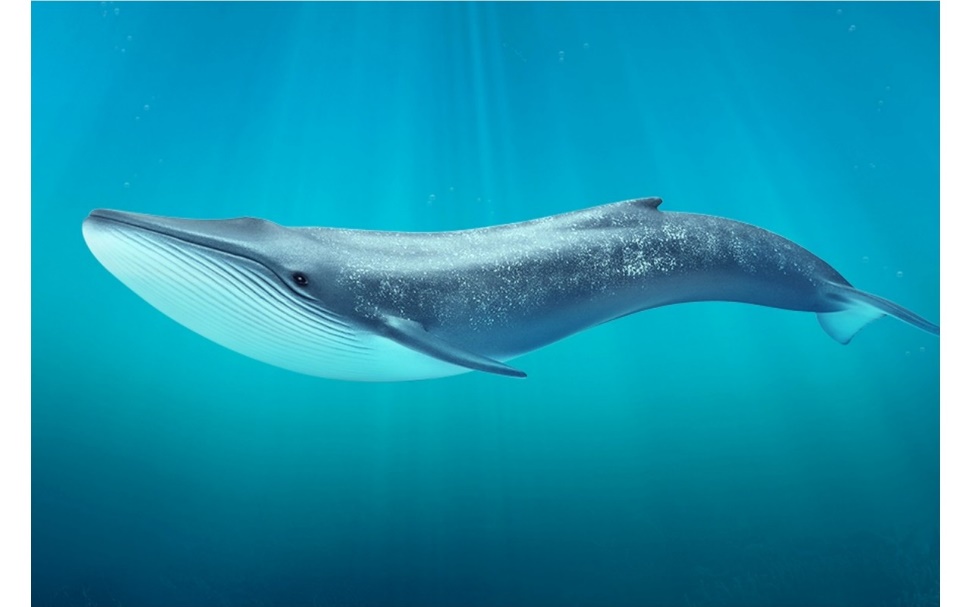 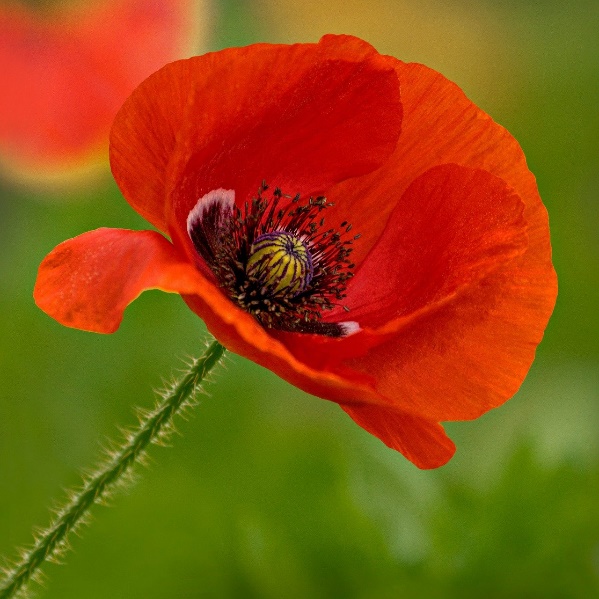 У
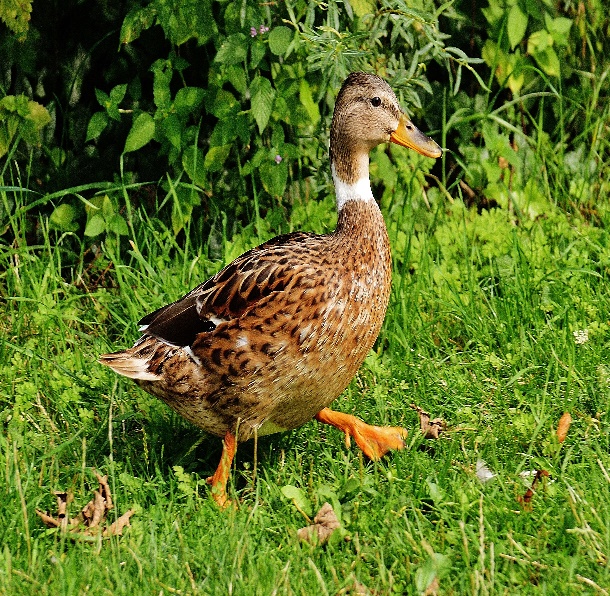 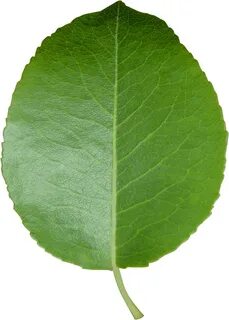